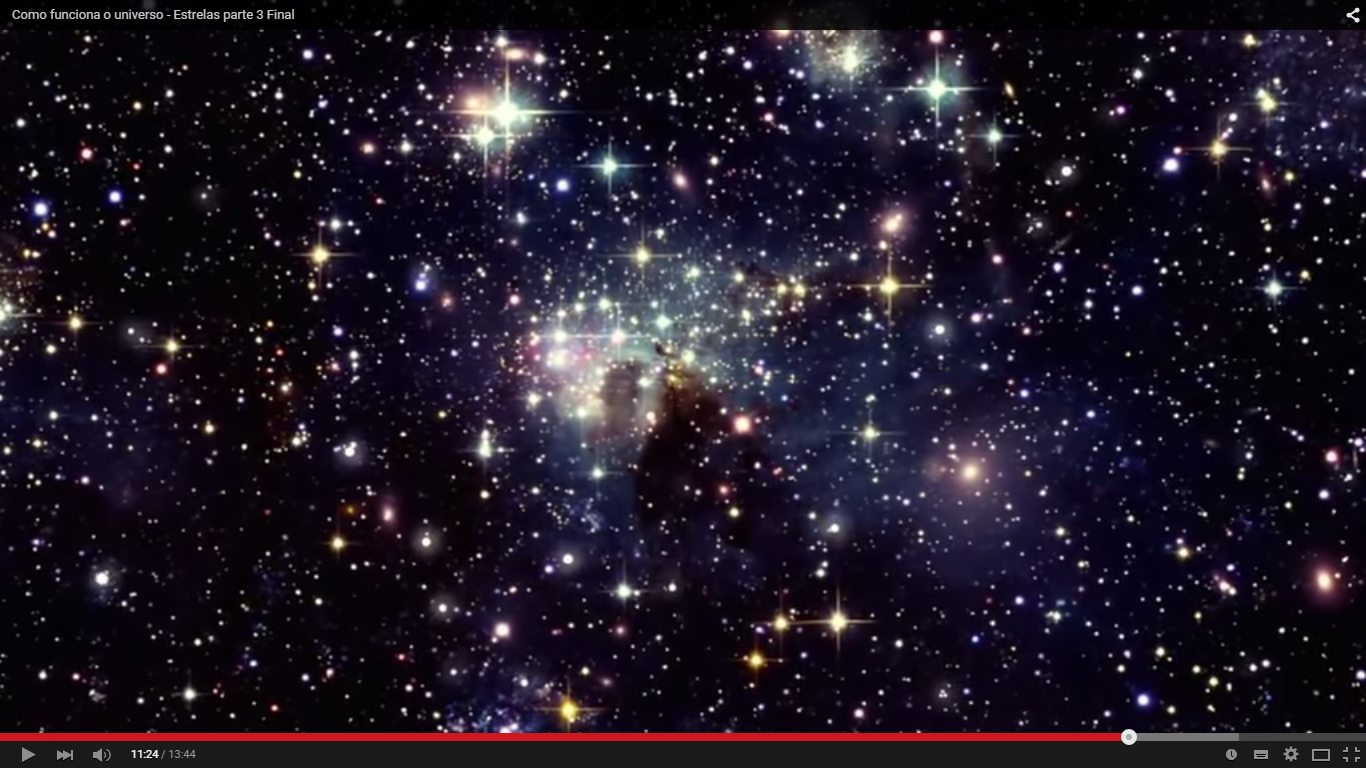 As Grandes Celebridades do céu
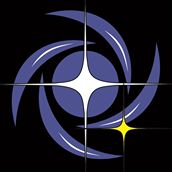 Jennifer Machado Soares
jennifer.soares@usp.br
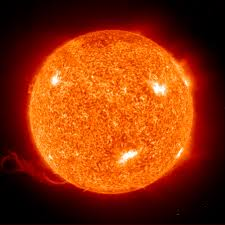 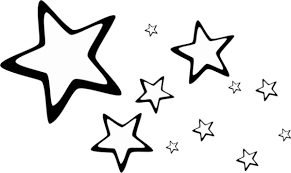 O que são estrelas?
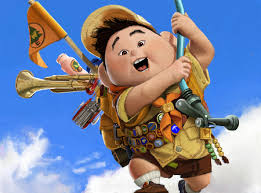 Estrelas são coloridas?
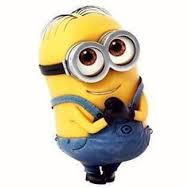 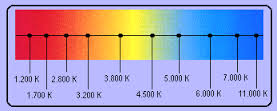 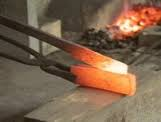 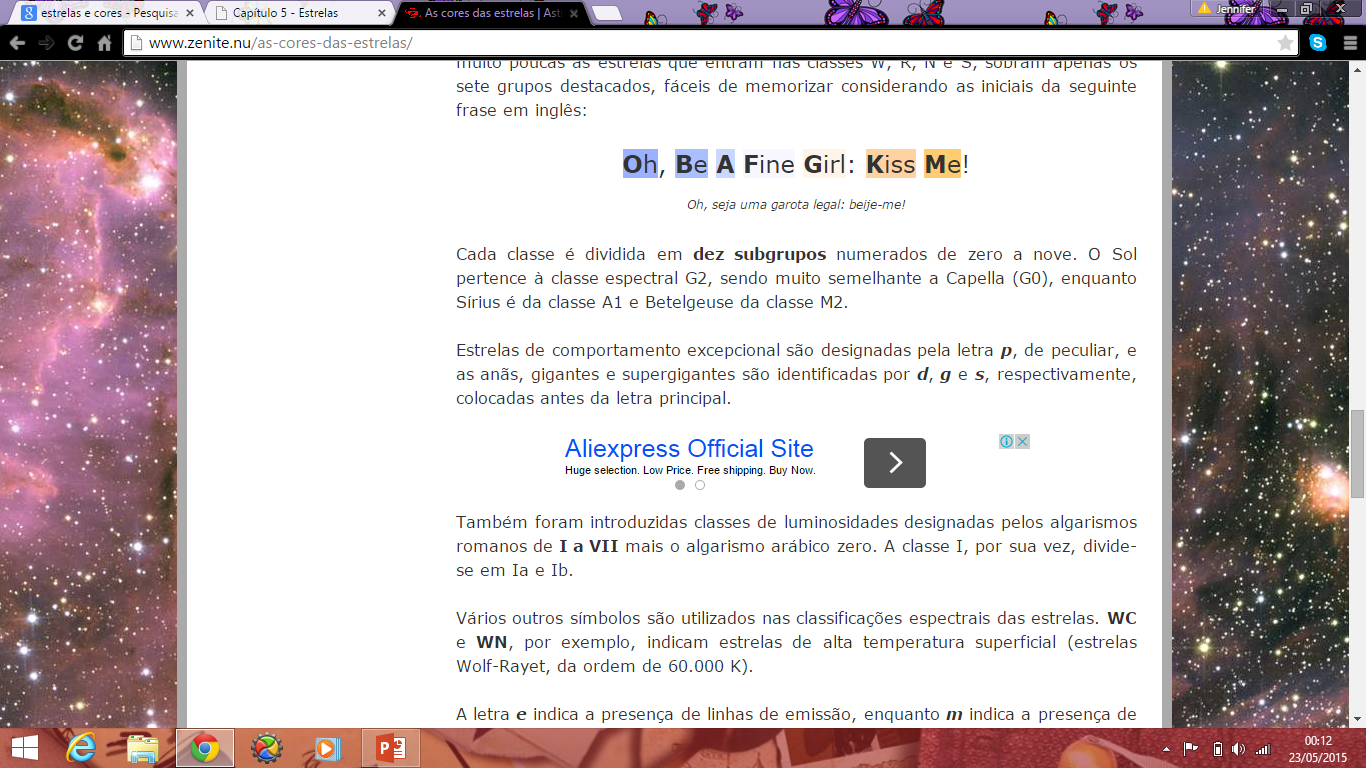 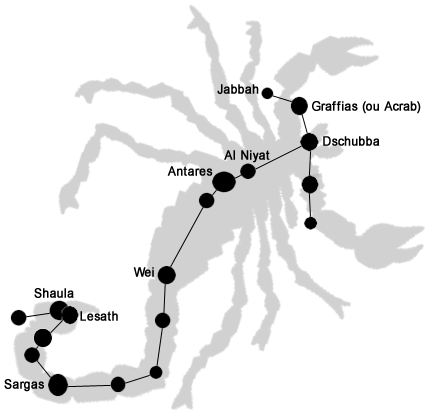 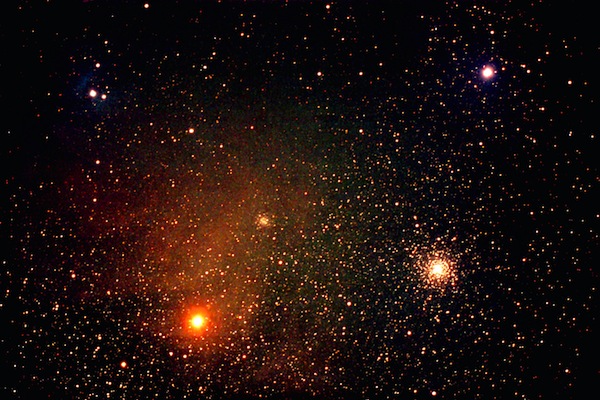 Energia
H¹
H¹
He²
H¹
H¹
Por que elas brilham?
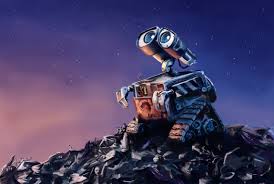 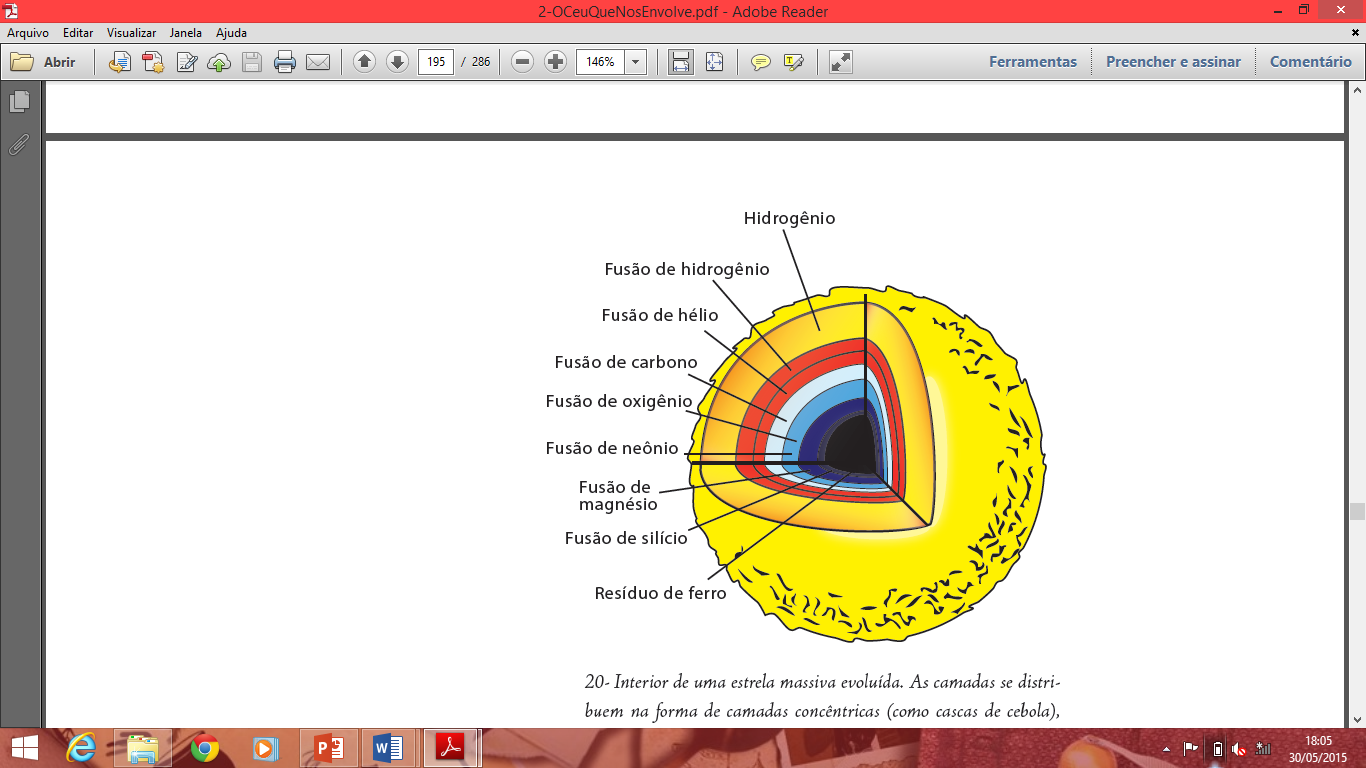 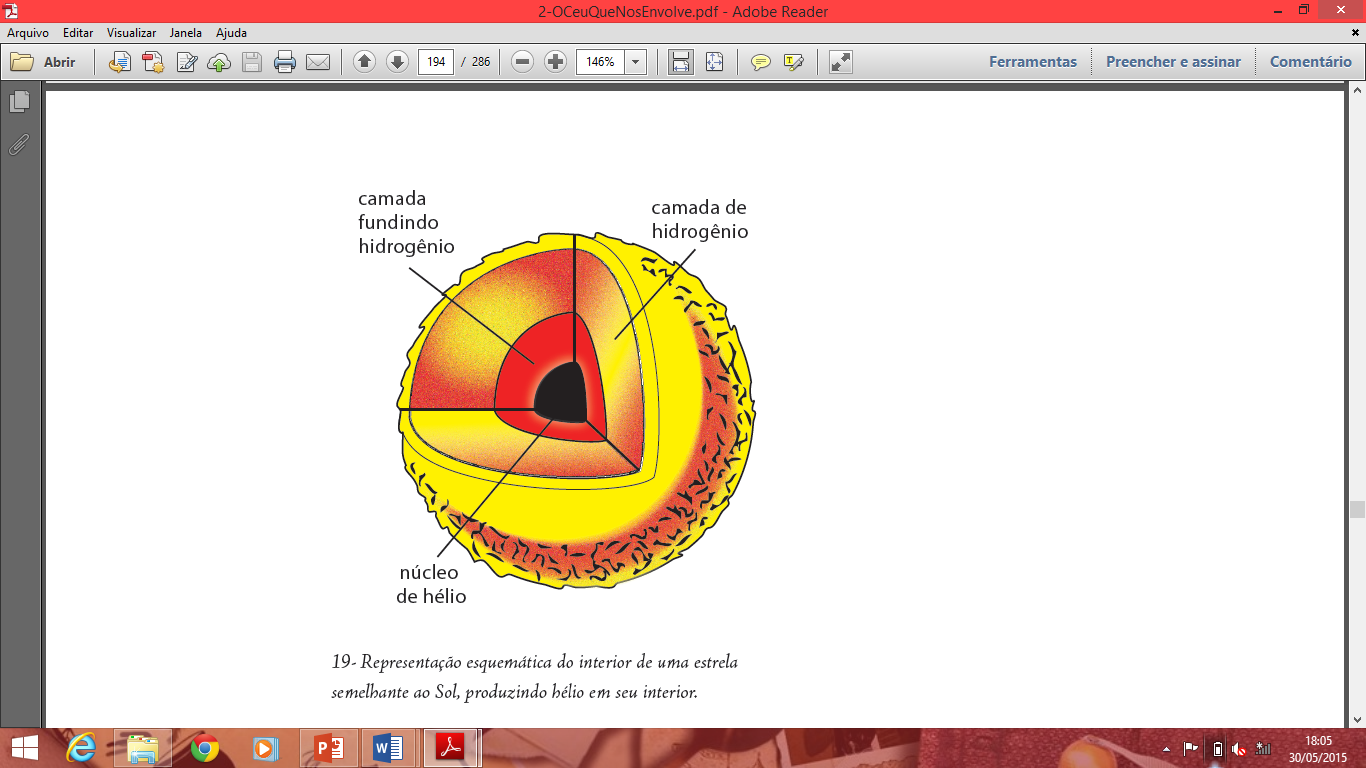 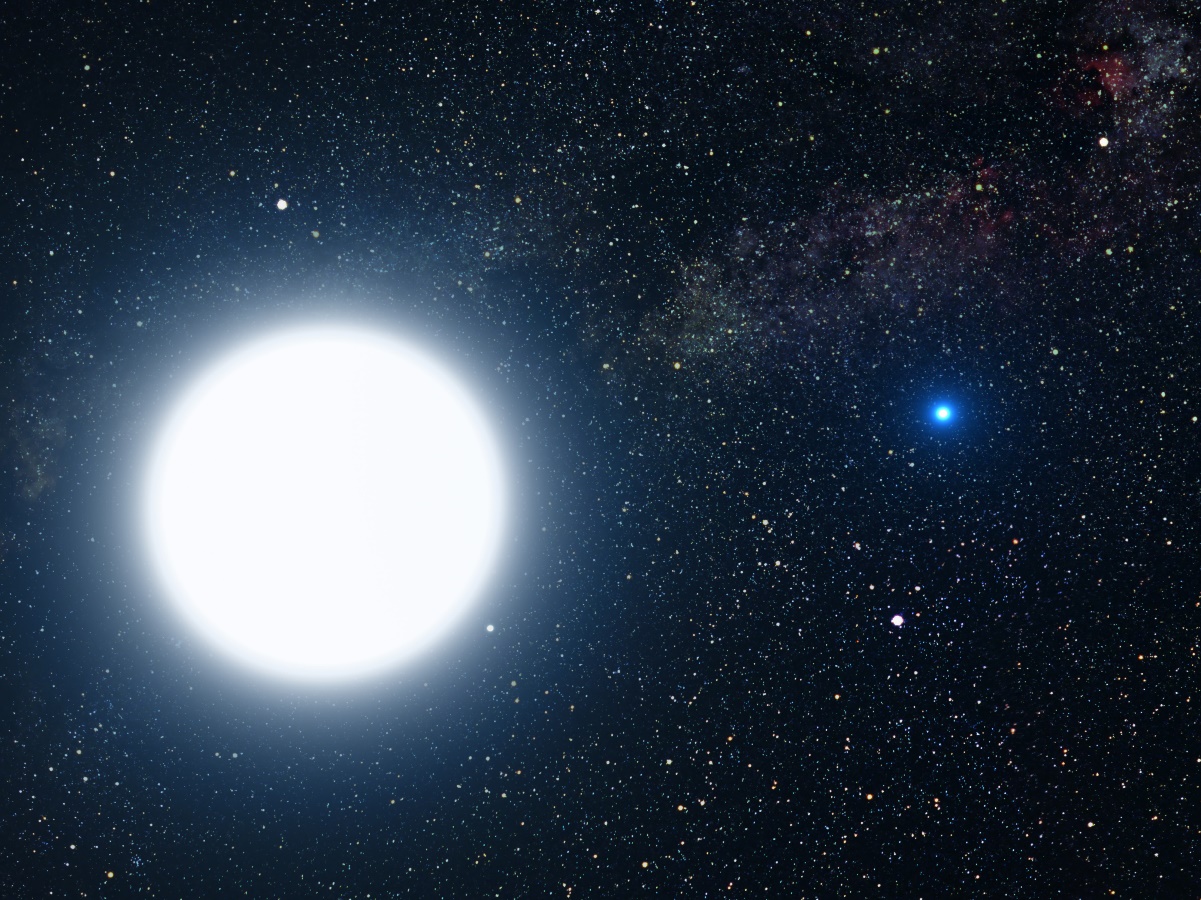 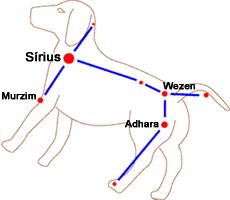 São muito grandes?
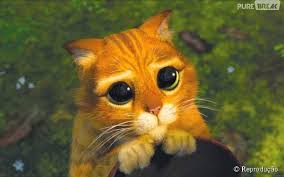 De onde elas vieram?
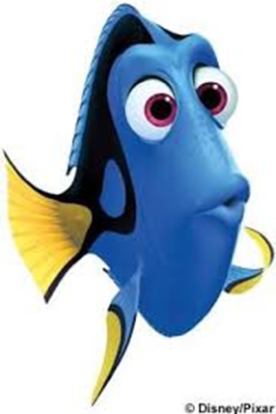 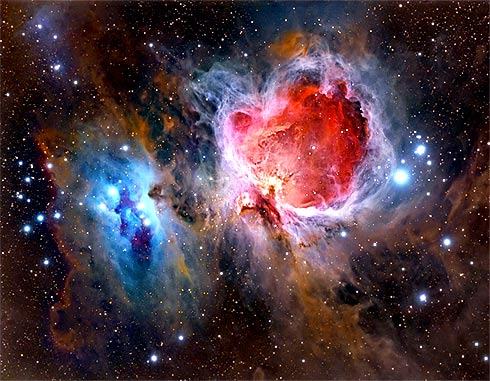 Estrela de pouca massa
Gigante vermelha
Nebulosa planetária
Anã branca
Nuvem interestelar
Elas são eternas?
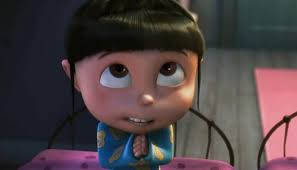 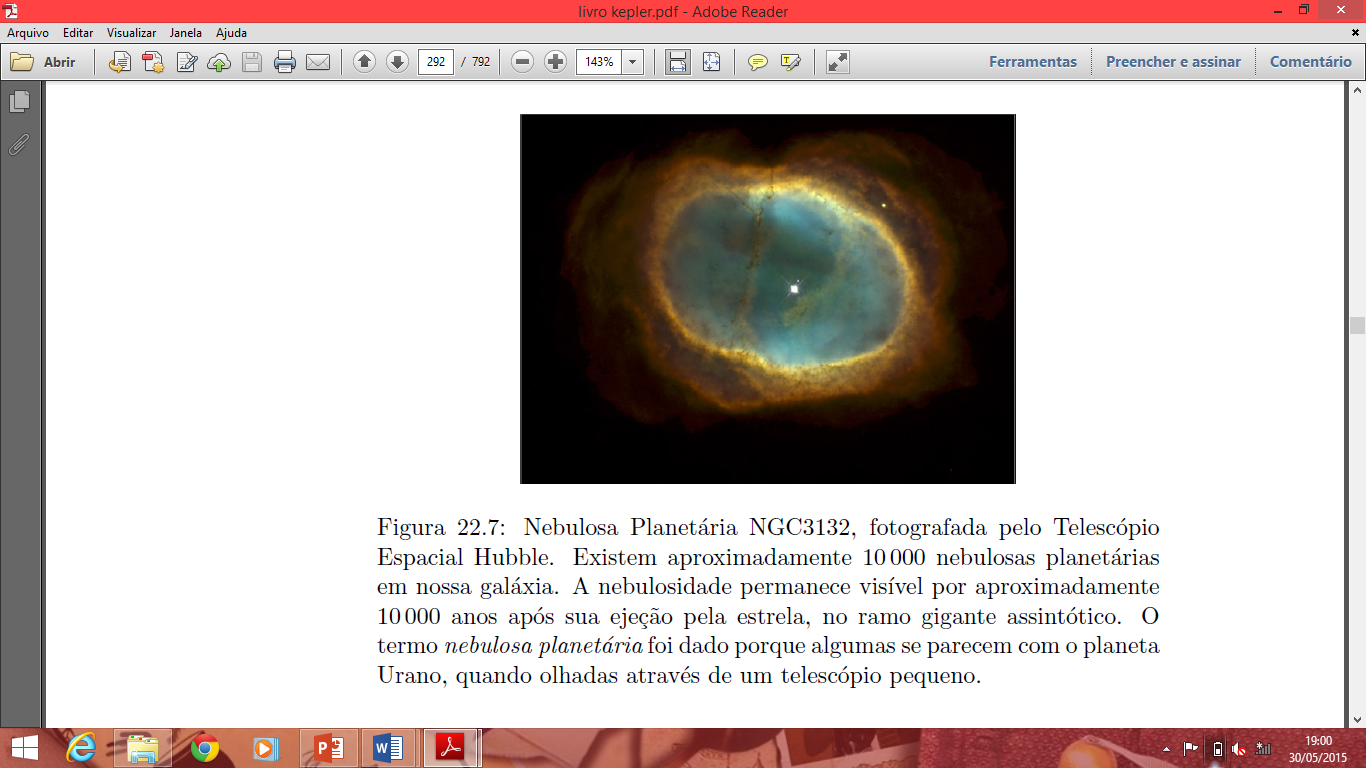 Estrela de pouca massa
Gigante vermelha
Nebulosa planetária
Anã branca
Imagens fora de escala
Nuvem interestelar
Estrela de nêutrons
Elas são eternas?
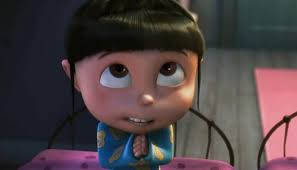 Remanescente de supernova
Estrela de grande massa
Supergigante vermelha
Buraco negro
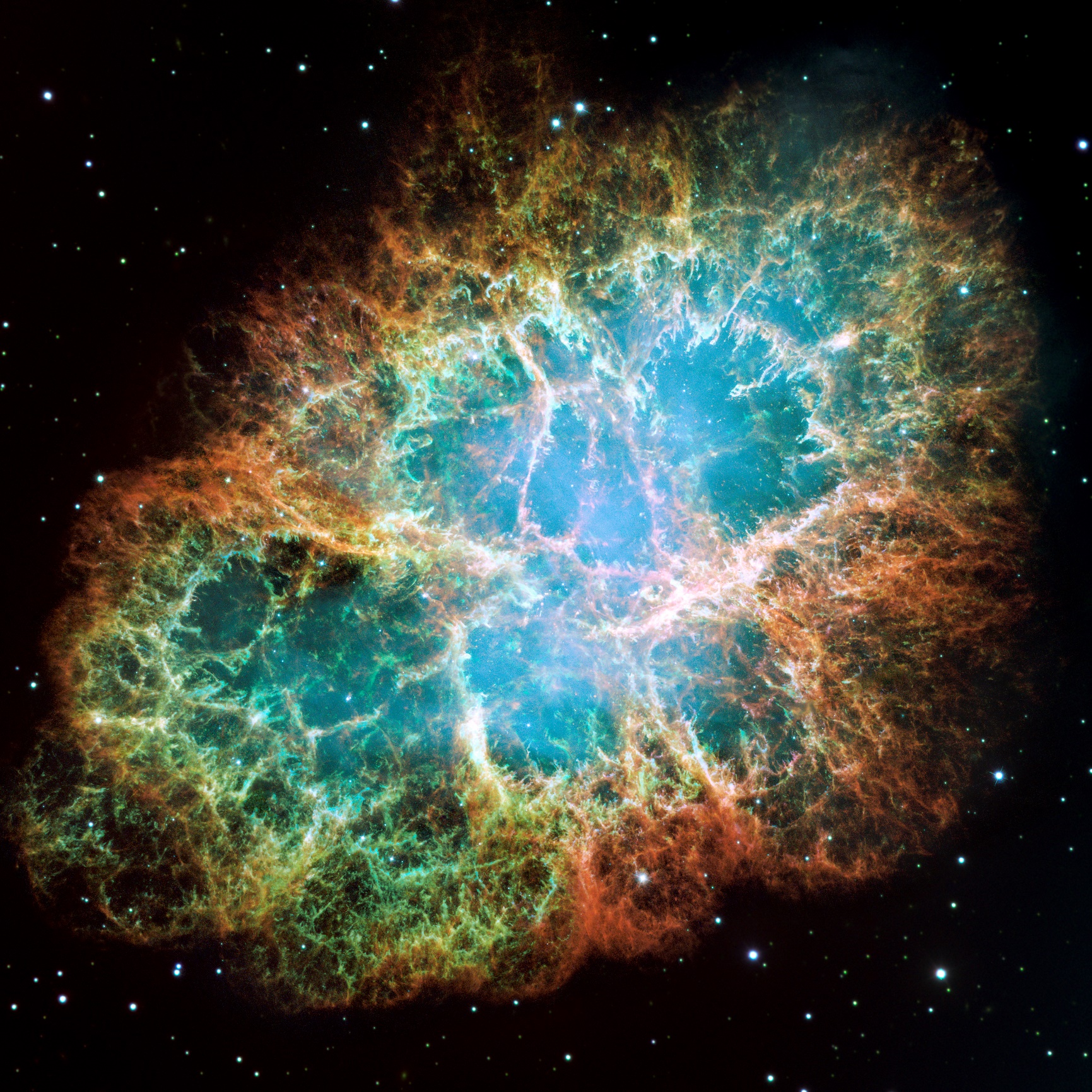 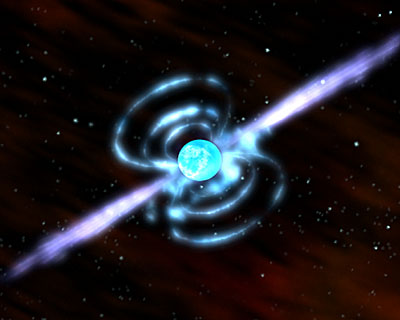 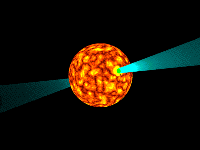 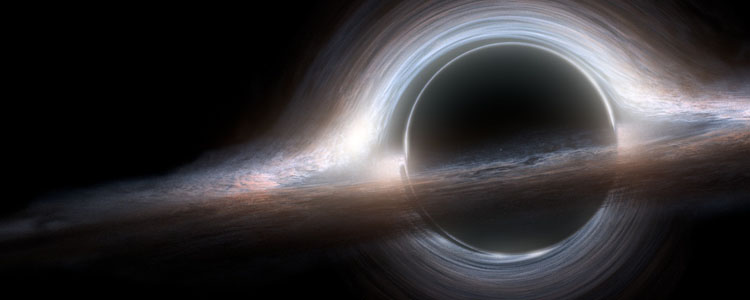